Объективность организации контроля, оценки при решении уравнений в начальных классах
Семенова О.Н., 
учитель начальных классов
МКОУ «Большемуртинская СОШ №1»
ноябрь 2022г
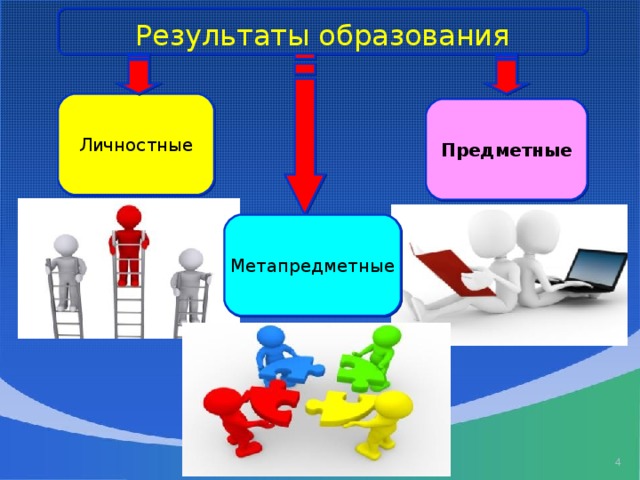 Контроль – это наблюдение за процессом усвоения знаний, умений и навыков.
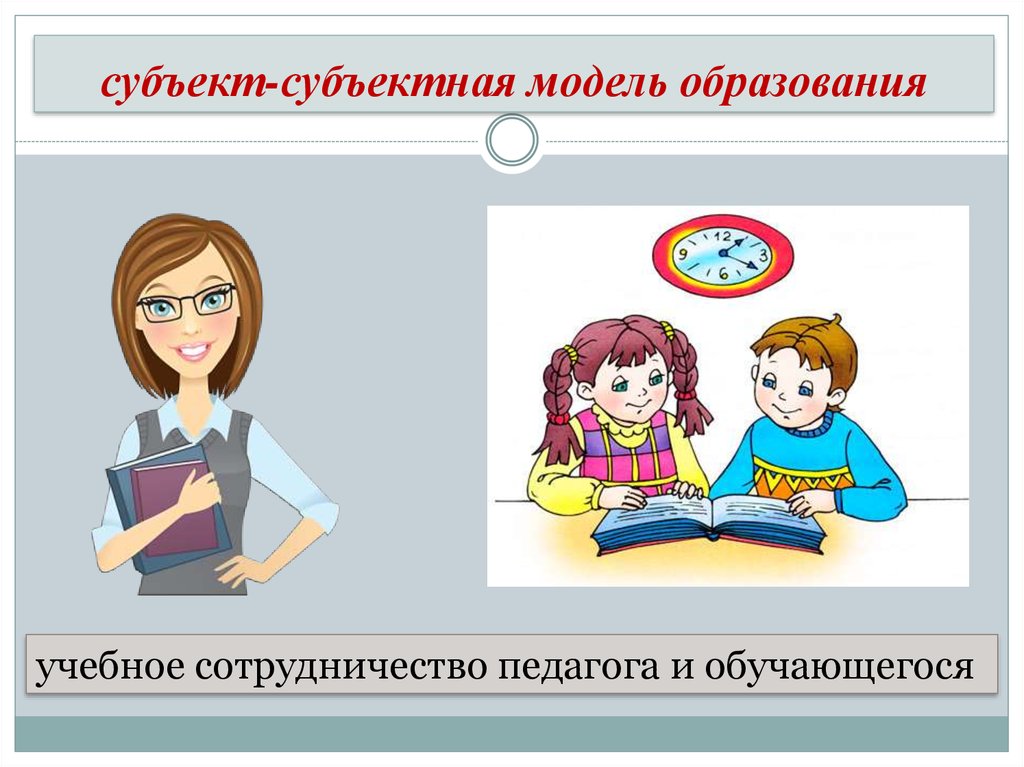 Контроль  заключается в проверке усвоения материала,
 а оценка фиксирует результат.
Оценка – это процесс, действие (деятельность) оценивания, которое осуществляется человеком.
Объективность контроля предупреждает случаи субъективных и ошибочных суждений, которые искажают действительную успеваемость учащихся и снижают воспитательное значение контроля. Объективность контроля зависит от многих факторов.
Среди них выделяют следующие:
– четкое выделение общих и конкретных целей обучения,
– обоснованность выделения и отбора содержания контроля,
–обеспеченность методами обработки, анализа и оценивания результатов контроля,
– организованность проведения контроля.
От решения этих вопросов во многом зависит объективность и качество контроля.
Контроль должен быть:– целенаправленным,– объективным,– всесторонним,– регулярным,– индивидуальным.
ученик
учитель
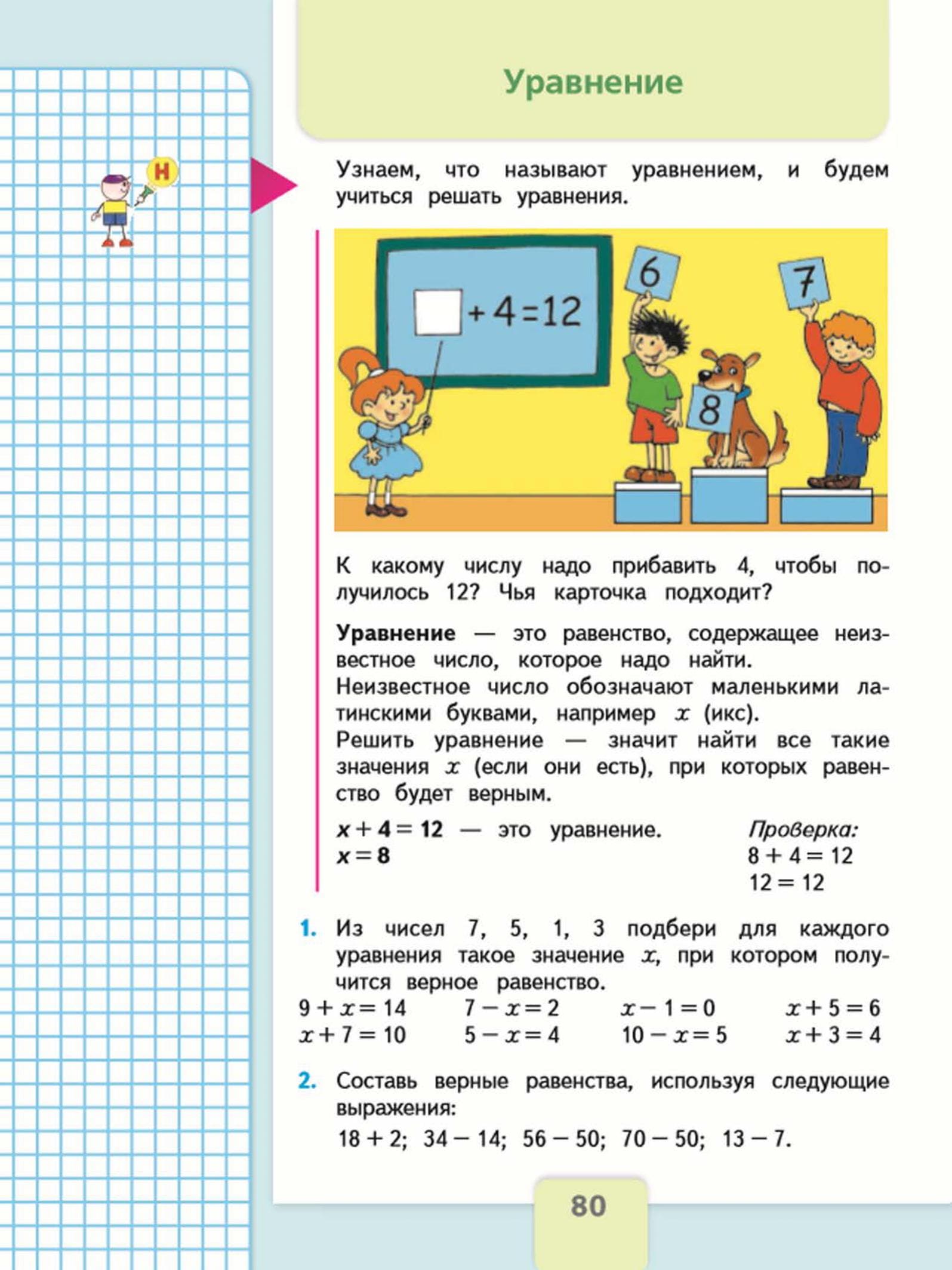 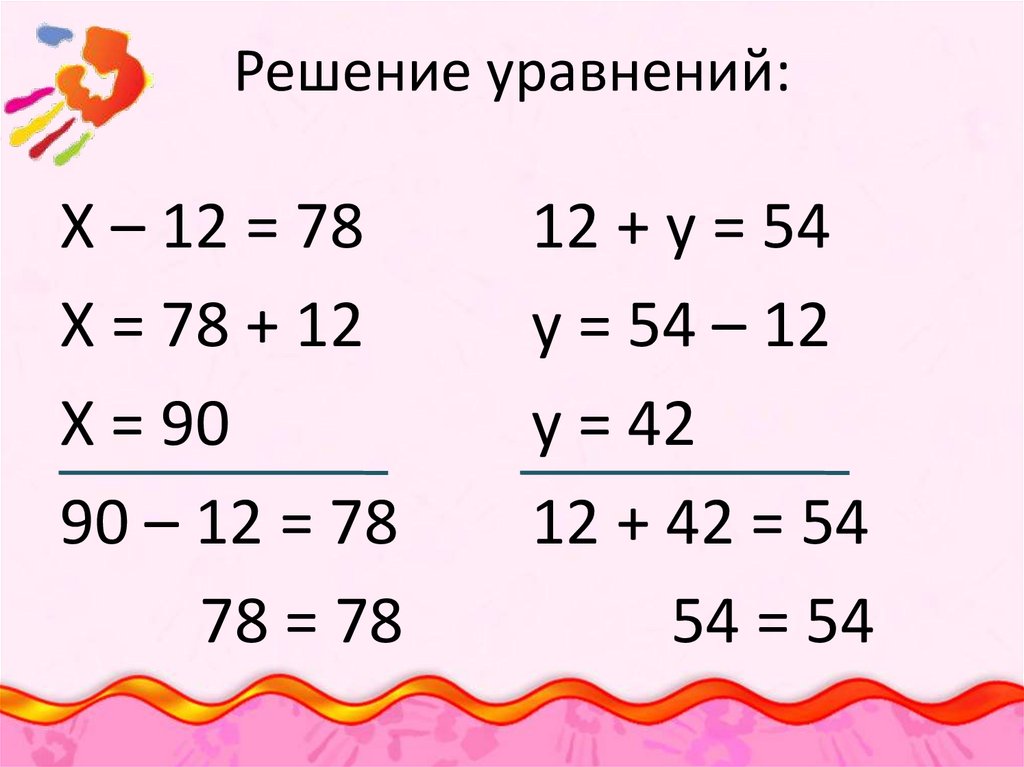 Объективность контроля предупреждает случаи субъективных и ошибочных суждений, которые искажают действительную успеваемость учащихся и снижают воспитательное значение контроля. Объективность контроля зависит от многих факторов.
Среди них выделяют следующие:
– четкое выделение общих и конкретных целей обучения,
– обоснованность выделения и отбора содержания контроля,
–обеспеченность методами обработки, анализа и оценивания результатов контроля,
– организованность проведения контроля.
От решения этих вопросов во многом зависит объективность и качество контроля.
Контроль должен быть:– целенаправленным,– объективным,– всесторонним,– регулярным,– индивидуальным.
ученик
учитель
Исследования свидетельствуют, что обратная связь в плане успешности усвоения конкретных знаний и умений усиливает мотивацию обучающегося и повышает успеваемость.
Выставление оценки следует сопровождать её обоснованием (комментированием).
https://infourok.ru/pedsovet-obektivnost-ocenki-i-kachestvo-znaniy-uchaschihsya-na-sovremennom-etape-razvitiya-obrazovaniya-2917221.html
В курсе алгебры выделяют различные виды уравнений:1. Линейные уравнения,2. Квадратные уравнения,3. Уравнения высших степеней,4. Иррациональные уравнения,5. Дробно-рациональные уравнения,6. Тригонометрические уравнения,7. Показательные уравнения8. Логарифмические уравнения9. Дифференциальные уравнения и т.д.    	В начальном курсе математике из всего этого списка дети знакомятся с линейными уравнениями, при этом данный термин «линейные уравнения» не вводится.
Уравнение — равенство, содержащее букву латинского алфавита, значение которой нужно найти.
Решить уравнение — значит подобрать такое число, при котором равенство становится верным.
Любые уравнения решаются на основе зависимости между компонентами. Простые уравнения учащиеся начальной школы начинают решать уже 2 классе. По мере взросления, усложняются и уравнения, переходя от простых к сложным уравнениям в 4 классе начальной школы.
Простые уравнения во 2 классе решают на основе взаимосвязей между компонентами при сложении или вы­читании. Важно соблюдать алгоритм решения уравнения.
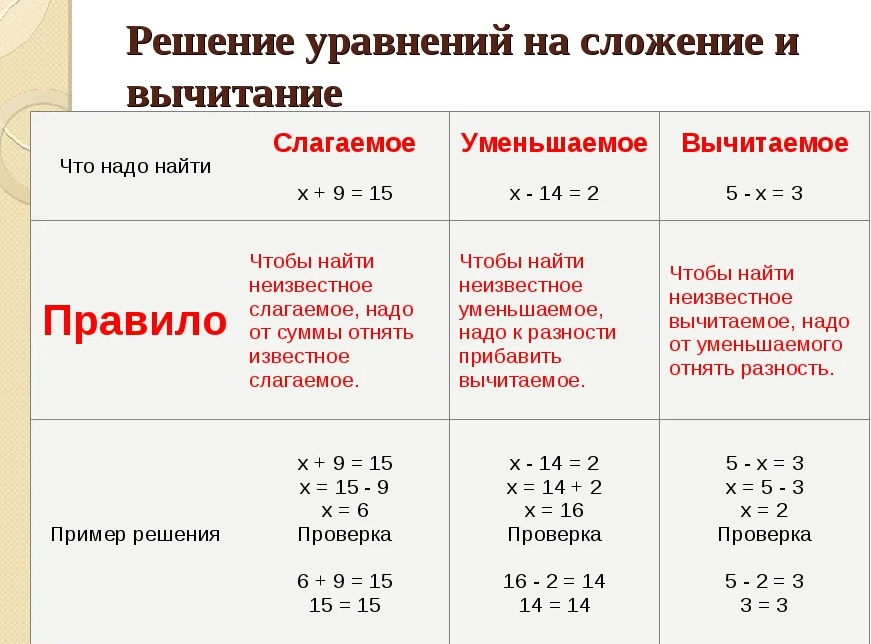 Знание видов уравнения! 
2 класс
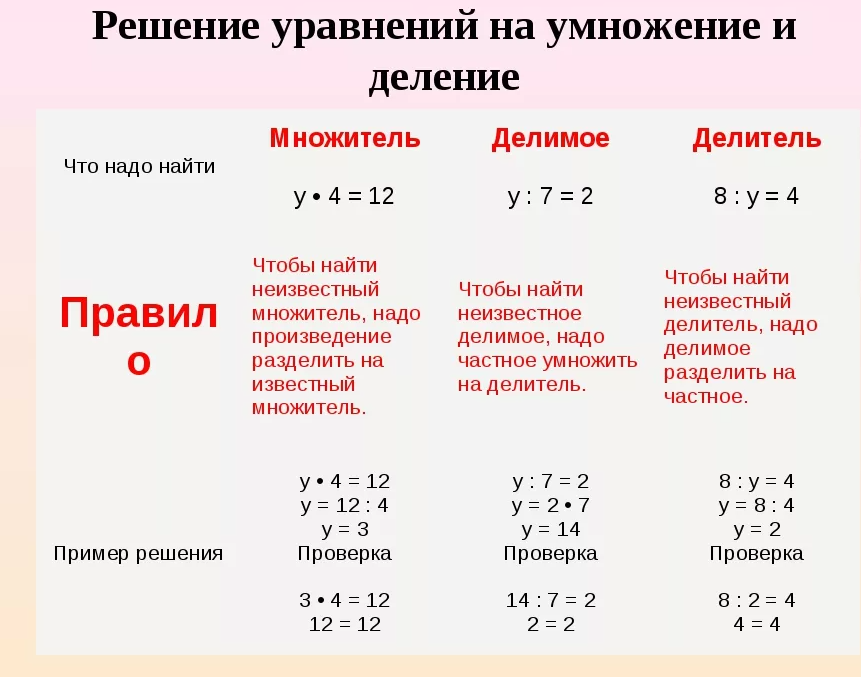 Знание видов уравнений! 
3 класс
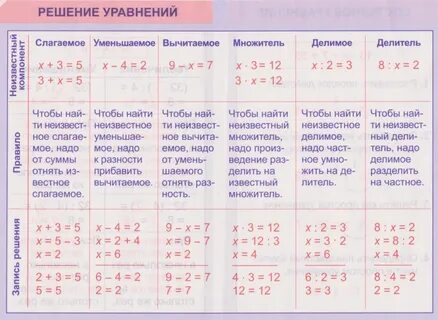 Знание правил нахождения компонентов действий!
Решение уравнений на основе зависимости между компонентами действий.
     Данный способ наиболее распространен в практике начальной школы.
Решение уравнения основывается на знаниях определенных правил нахождения того или иного компонента арифметического действия.
Например, в решении того же уравнения x+3=6 младший школьник
руководствуется взаимосвязями между компонентами операции сложения
чисел: чтобы найти неизвестное слагаемое, надо из суммы вычесть известное слагаемое. Таким образом, он находит решение х=6-3, х=3.
Решение уравнений на основе соотношения между частью и целым
(графическая схема).
    Уравнения на сложение и вычитание с фигурами, отрезками, графическая модель уравнения рассматриваются в программе Л. Г. Петерсон и в системе развивающего обучения Эльконина-Давыдова.
Например, уравнение x+3=6 в этом случае может быть представлено
в виде схемы.
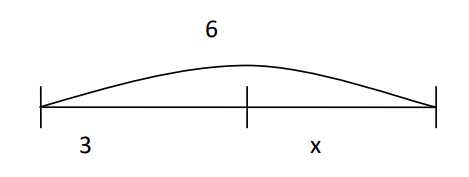 Составляя подобные схемы, учащиеся на основе практических предметных действий выводят и усваивают правила:
- целое равно сумме частей
-чтобы найти часть, надо из целого вычесть другую часть.
Взаимосвязь между частью и целым является затем для учащихся тем удобным и надежным инструментом, который позволяет им легко решать
уравнения с неизвестным слагаемым, уменьшаемым, вычитаемым.
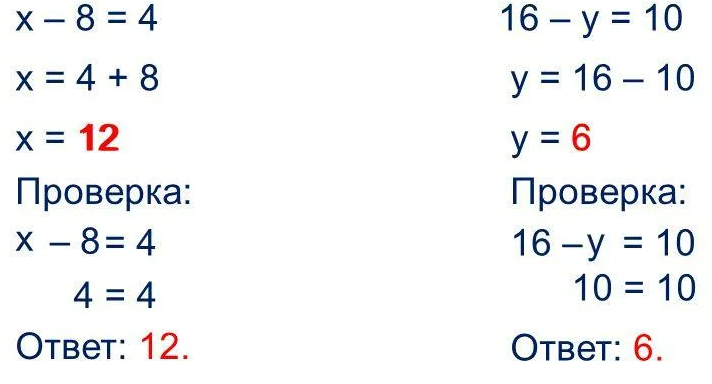 Результаты освоения раздела учащимися:Знать - Названия компонентов и результатов действий, правила нахождения слагаемого, вычитаемого, множителя, делимого, делителяУметь - Решать простые и усложнённые уравнения на основе нахождения неизвестного компонента; решать задачи способом составления таких уравнений.Изучение темы по классам:1        класс - Подготовительный этап2        класс - Знакомство с уравнением и овладение способом его решения3        класс - Составление уравнений по данному условию и вопросу, закрепление названий компонентов арифметических действий4        класс - Решение уравнений. Решение задач способом составления уравнений.
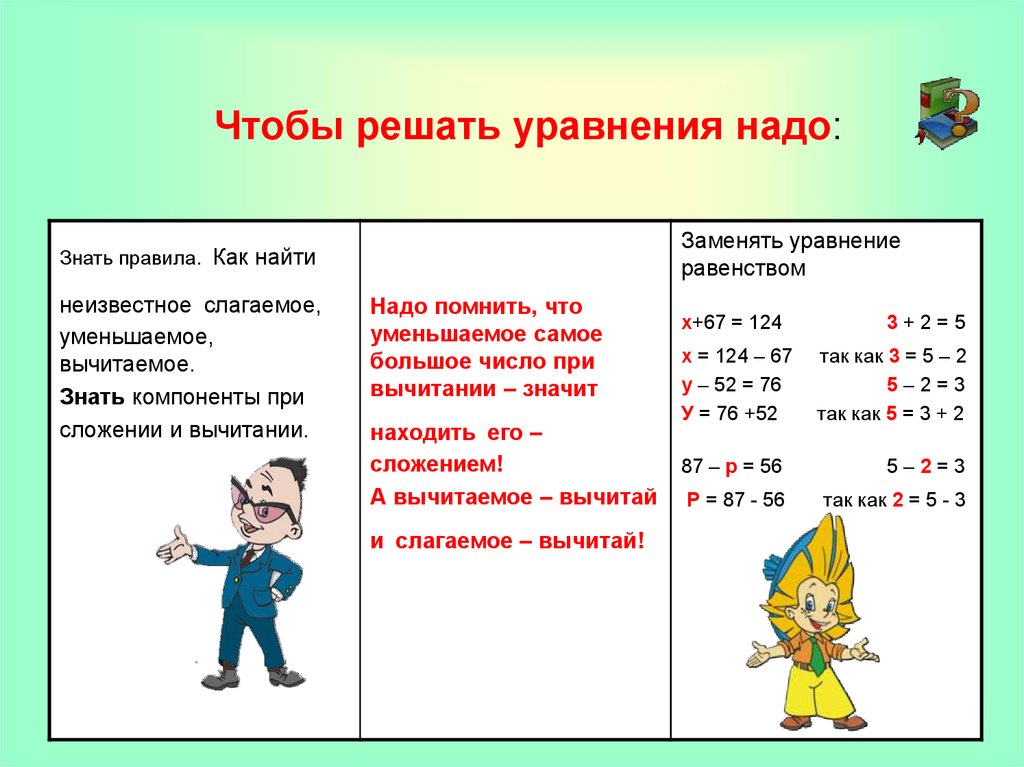 Для исправления и предупреждения многих ошибок важно сформировать у школьников навыки самоконтроля. Эти навыки состоят из двух частей:а) умения обнаружить ошибку;б) умения её объяснить и исправить.
Каждый учитель знает, что планомерное и систематическое повторение и есть основной помощник в ликвидации пробелов, а, следовательно, и ошибок.
Учащимся было дано 6 уравнений (уравнения  разных видов).
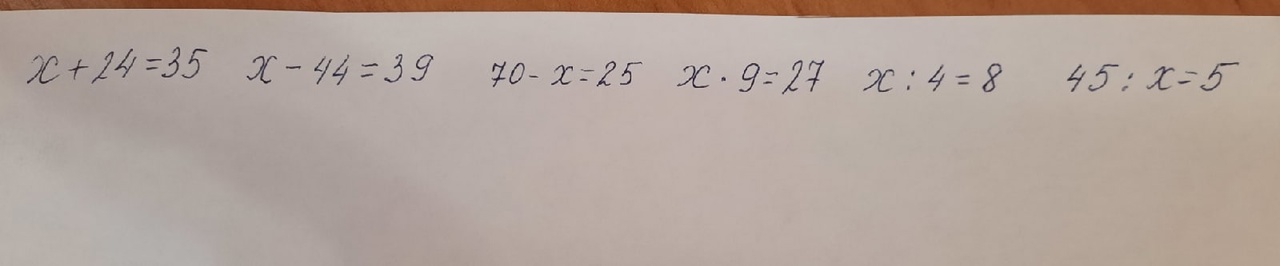 Таблица. Результаты решения простых уравнений разных видов 
учащимися 3 А класса 24 ноября 2022г.
Примечание: желтым цветом выделены уравнения 3-ей четверти 
(2 четверть – решение уравнений методом подбора)
Всего учащихся 18                               На «5» 4 уч.
Выполняло работу 13                          На «4»  8 уч.
Качество 92,31%                                 На «3» 1 уч.
Выполнение-100%                              Ошибки в вычислениях-2уч.
Основой для объективного контроля, объективного оценивания при обучении уравнений считаю:
Названия критериев и их краткое описание, 7-10 класс:
Использованные ресурсы:
https://infourok.ru/pedsovet-obektivnost-ocenki-i-kachestvo-znaniy-uchaschihsya-na-sovremennom-etape-razvitiya-obrazovaniya-2917221.htmlhttps://infourok.ru/metodika-obucheniya-mladshih-shkolnikov-resheniyu-uravnenij-5731542.htmlhttps://nsportal.ru/nachalnaya-shkola/materialy-mo/2012/08/14/rabota-nad-uravneniyami-v-nachalnoy-shkolehttps://b6.cooksy.ru/articles/oshibki-pri-reshenii-uravneniy-v-nachalnoy-shkole/https://infourok.ru/statya-kontrol-i-ocenka-3868682.htmlhttps://nsportal.ru/vu/fakultet-pedagogicheskogo-obrazovaniya/teoriya-obucheniya-didaktika/lektsiya-6-diagnostika-i-kont